Comment sera le future avec l’évolution du metaverse ?
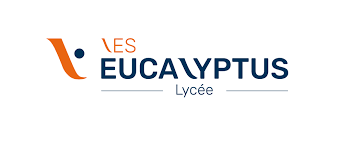 Une expérience virtuelle sociale complète. ex: méta plateforme de Facebook en 2021
se divertir/créer des liens/faciliter les échanges de manière totalement virtuelle
On y accède grâce à internet
SON ORIGINE ET EXPLICATION :
Le métaverse apparaît pour la première fois en 1992 dans le livre samouraï virtuel de Néal Stephenson. 
univers virtuel effectif/ monde parallèle
peut être considéré comme le futur d'internet
POURQUOI A T-IL ÉTÉ CRÉÉ ET SON ACCÈS ?
Un espace sans règles? 
 
le problème de l'environnement (émissions de gazs à effets de serres (actuellement 4% des émissions sont dues au numérique))
allégorie de notre monde/perte de repère 
aliénation du corps/évasion
Une expérience virtuelle sociale complète. ex: méta plateforme de Facebook en 2021
se divertir/créer des liens/faciliter les échanges de manière totalement virtuelle
On y accède grâce à internet
LE PROBLÈME DE L'ÉTHIQUE :
Un espace sans règles? 
 
le problème de l'environnement (émissions de gazs à effets de serres (actuellement 4% des émissions sont dues au numérique))
allégorie de notre monde/perte de repère 
aliénation du corps/évasion
LE PROBLÈME DE L'ÉTHIQUE :
Un espace sans règles? 
 
le problème de l'environnement (émissions de gazs à effets de serres (actuellement 4% des émissions sont dues au numérique))
allégorie de notre monde/perte de repère 
aliénation du corps/évasion
POURQUOI A T-IL ÉTÉ CRÉÉ ET SON ACCÈS ?
Un espace sans règles? 
 
le problème de l'environnement (émissions de gazs à effets de serres (actuellement 4% des émissions sont dues au numérique))
allégorie de notre monde/perte de repère 
aliénation du corps/évasion
Figure 1. Label in 24pt Calibri.
Figure 2. Label in 24pt Calibri.
Contact
References
Comment sera le future avec l’évolution des metaverses
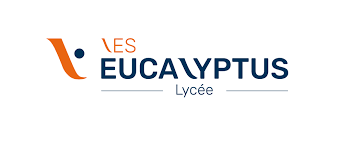 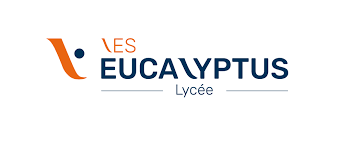 Qu'est ce que le metaverse
Click here to insert your Methods and Materials text. Type it in or copy and paste from your Word document or other source.

This text box will automatically re-size to your text. To turn off that feature, right click inside this box and go to Format Shape, Text Box, Autofit, and select the “Do Not Autofit” radio button.

To change the font style of this text box: Click on the border once to highlight the entire text box, then select a different font or font size that suits you. This text is Calibri 28pt and is easily read up to 4 feet away on a 36x36 poster.

Zoom out to 100% to preview what this will look like on your printed poster.
Abstract
Click here to insert your Abstract text. Type it in or copy and paste from your Word document or other source.

This text box will automatically re-size to your text. To turn off that feature, right click inside this box and go to Format Shape, Text Box, Autofit, and select the “Do Not Autofit” radio button.

To change the font style of this text box: Click on the border once to highlight the entire text box, then select a different font or font size that suits you. This text is Calibri 28pt and is easily read up to 4 feet away on a 36x36 poster.

Zoom out to 100% to preview what this will look like on your printed poster.
Chart 1. Label in 24pt Calibri.
Discussion
Click here to insert your Discussion text. Type it in or copy and paste from your Word document or other source.

This text box will automatically re-size to your text. To turn off that feature, right click inside this box and go to Format Shape, Text Box, Autofit, and select the “Do Not Autofit” radio button.

To change the font style of this text box: Click on the border once to highlight the entire text box, then select a different font or font size that suits you. This text is Calibri 28pt and is easily read up to 4 feet away on a 36x36 poster.

Zoom out to 100% to preview what this will look like on your printed poster.
Introduction
Conclusions
Click here to insert your Conclusions text. Type it in or copy and paste from your Word document or other source.

This text box will automatically re-size to your text. To turn off that feature, right click inside this box and go to Format Shape, Text Box, Autofit, and select the “Do Not Autofit” radio button.

To change the font style of this text box: Click on the border once to highlight the entire text box, then select a different font or font size that suits you. This text is Calibri 28pt and is easily read up to 4 feet away on a 36x36 poster.

Zoom out to 100% to preview what this will look like on your printed poster.
Results
Click here to insert your Results text. Type it in or copy and paste from your Word document or other source.

This text box will automatically re-size to your text. To turn off that feature, right click inside this box and go to Format Shape, Text Box, Autofit, and select the “Do Not Autofit” radio button.

To change the font style of this text box: Click on the border once to highlight the entire text box, then select a different font or font size that suits you. This text is Calibri 28pt and is easily read up to 4 feet away on a 36x36 poster.

Zoom out to 100% to preview what this will look like on your printed poster.

Speaking of Results, yours will look better if you remember to run a spell-check on your poster! After you’ve added your content click on Review, Spelling, or press F7.
Figure 1. Label in 24pt Calibri.
Figure 2. Label in 24pt Calibri.
Figure 1. Label in 24pt Calibri.
Figure 2. Label in 24pt Calibri.
Contact
References
Contact
References